UNESCO IOC Tsunami Ready Communication Tools
Ardito M Kodijat
Indian Ocean Tsunami Information Centre  - IOC UNESCO
Manual and Guides
1
Manual and Guide No 76
Manual and Guide No 74
Manual and Guide No 58
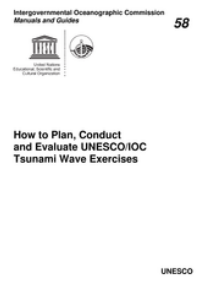 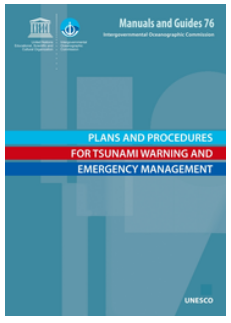 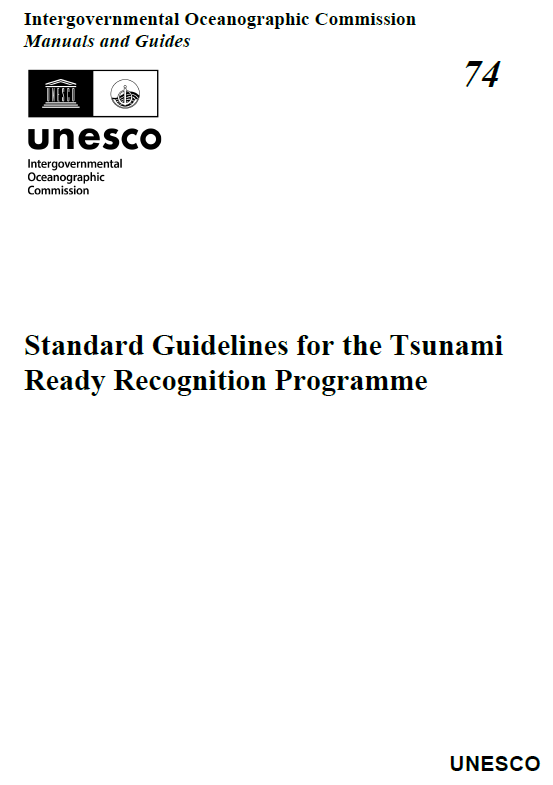 https://unesdoc.unesco.org/ark:/48223/pf0000256552
https://oceanexpert.org/downloadFile/50068
https://unesdoc.unesco.org/ark:/48223/pf0000218967
Manual and Guides
Manual and Guide No 82
Manual and Guide No 86
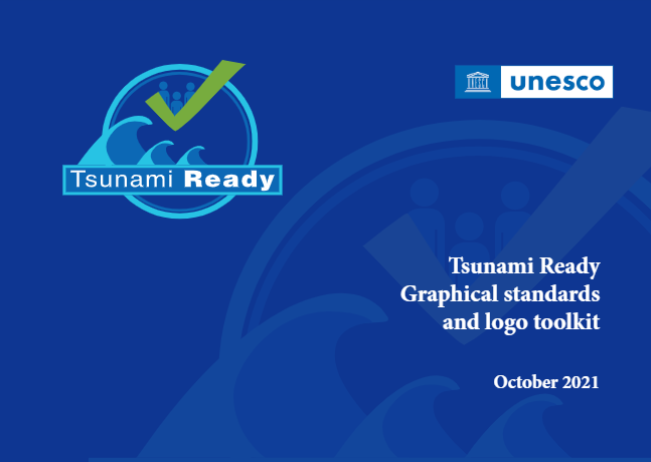 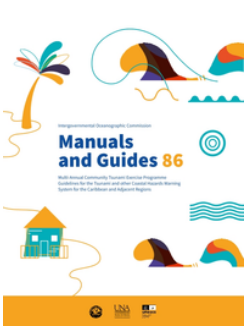 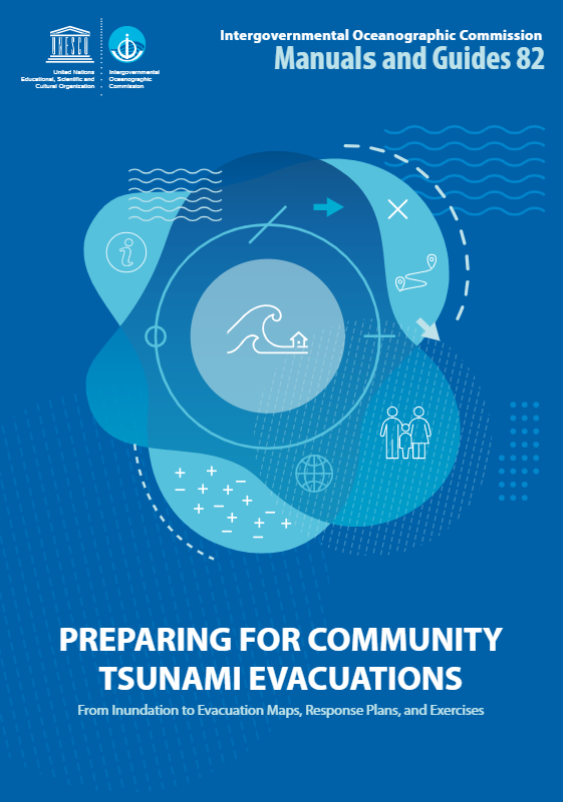 Use of the Tsunami Ready logo would need to request the approval from UNESCO/IOC Tsunami Unit. Please contact: ioc-tsu@unesco.org for permission.
https://unesdoc.unesco.org/ark:/48223/pf0000380936
Multi-annual community tsunami exercise programme: guidelines for the tsunami and other coastal hazards warning system for the Caribbean and Adjacent Regions
https://unesdoc.unesco.org/ark:/48223/pf0000373019?posInSet=17&queryId=947ca611-1880-4ded-bb5a-4bd61c93c161
https://unesdoc.unesco.org/ark:/48223/pf0000380540.locale=en
Global Tsunami Ready Map
2
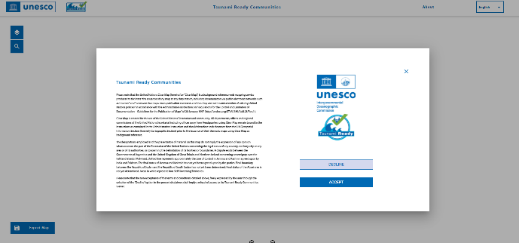 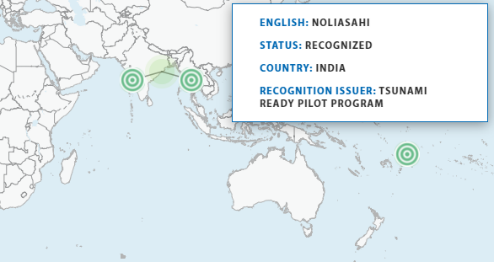 https://tsunamireadyviewer.ioc-tsunami.org/
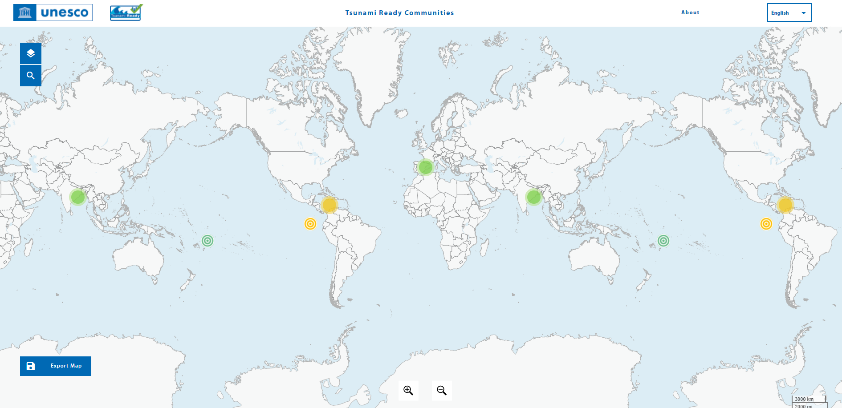 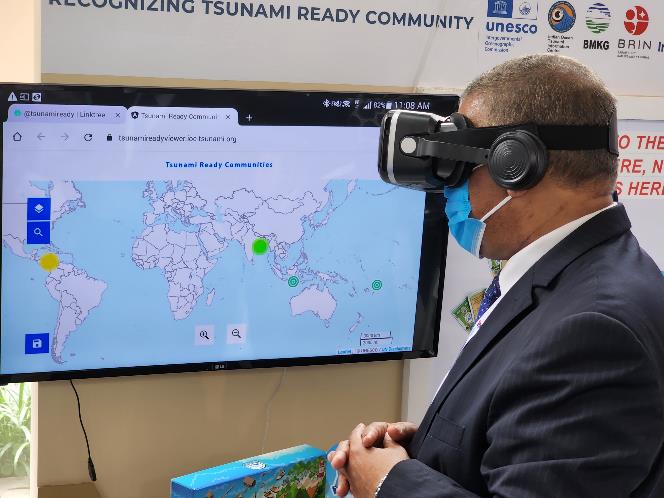 Tsuami Ready Website
3
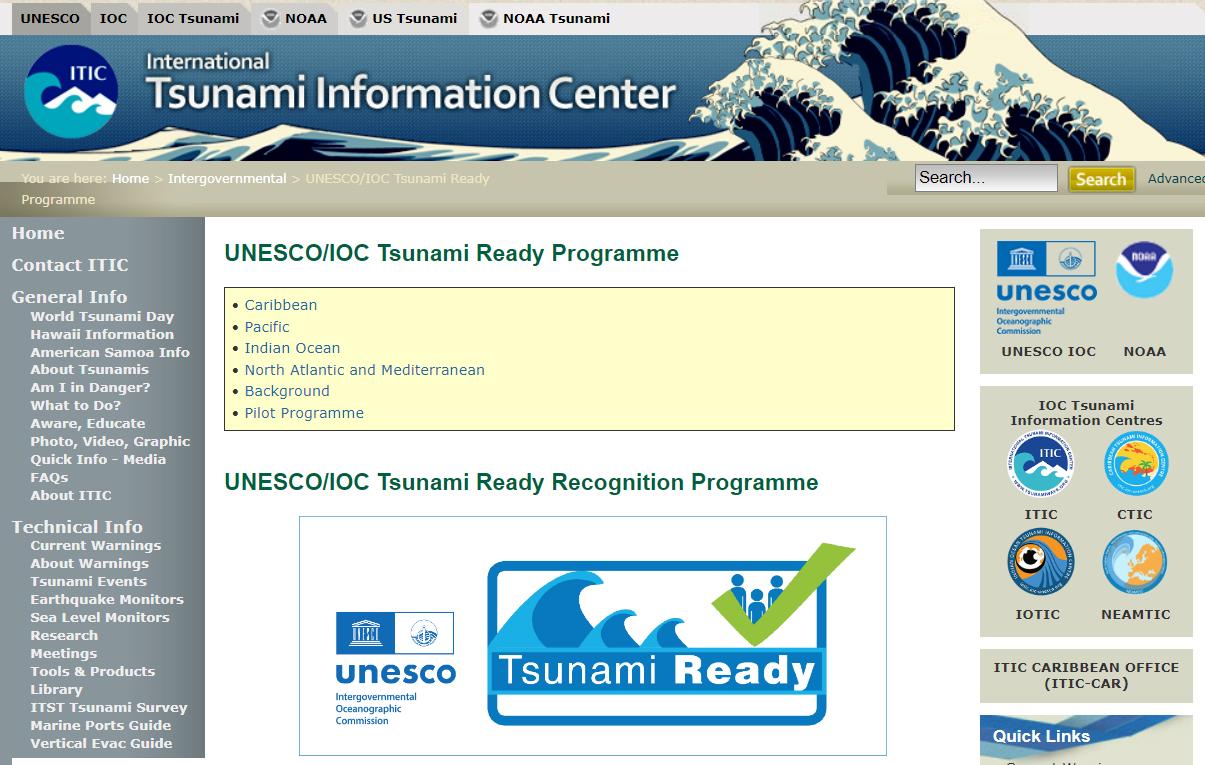 http://itic.ioc-unesco.org/index.php?option=com_content&view=category&id=2234&Itemid=2758
Tsunami Ready Posters
4
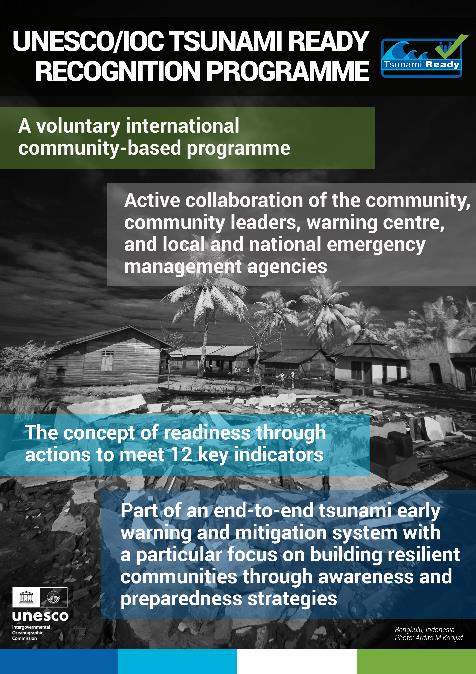 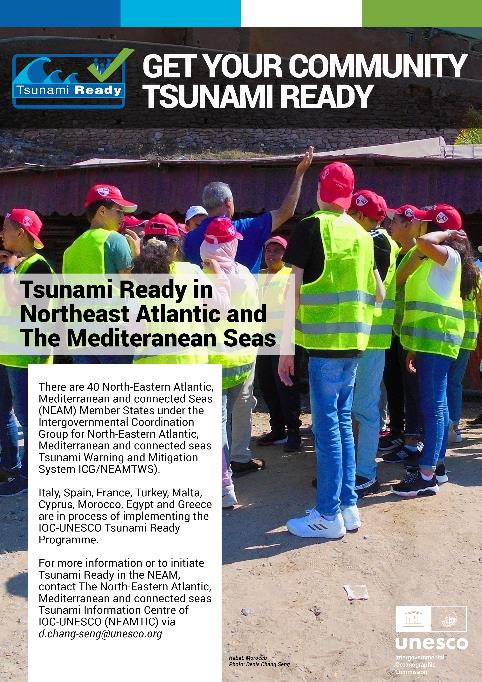 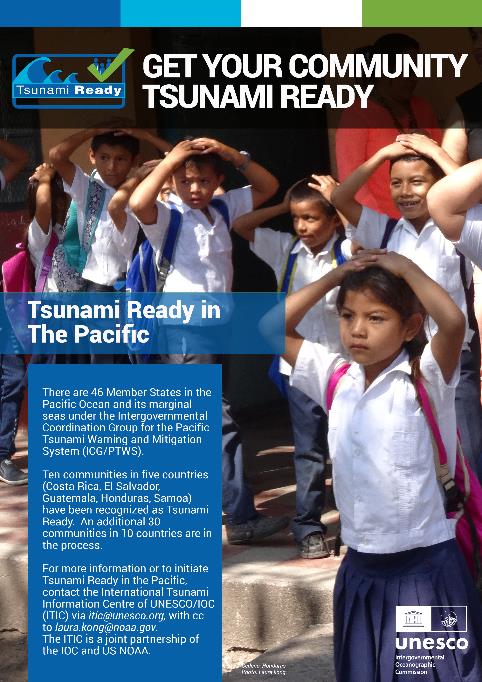 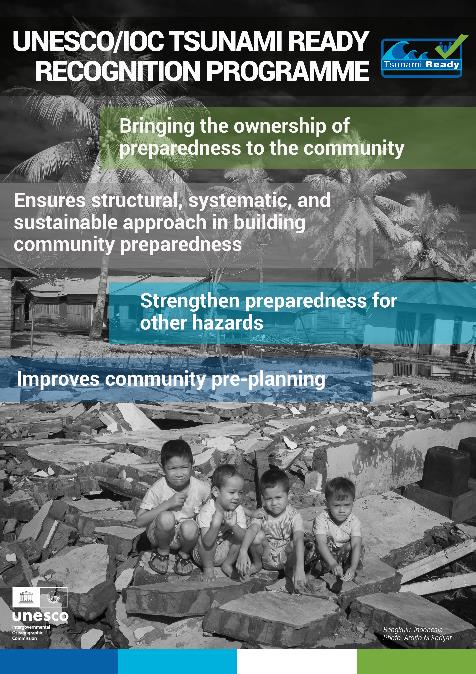 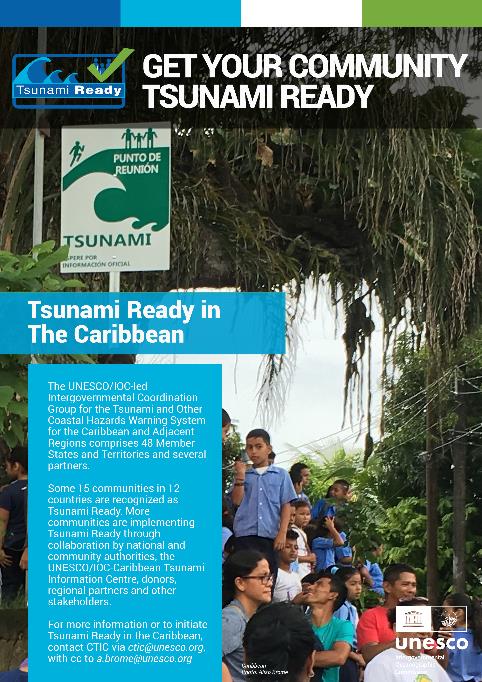 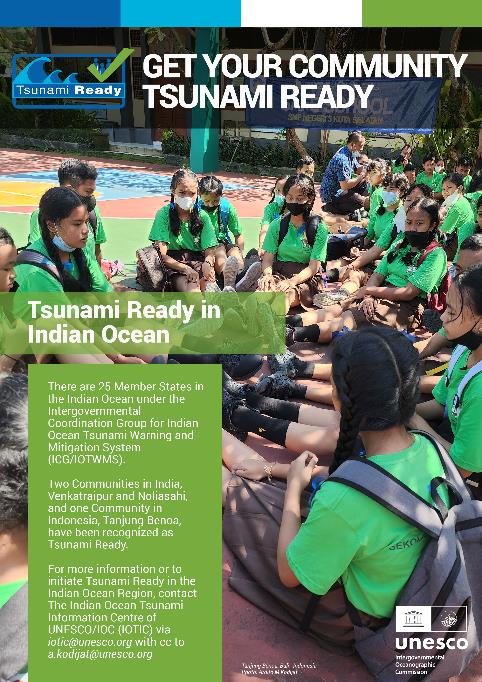 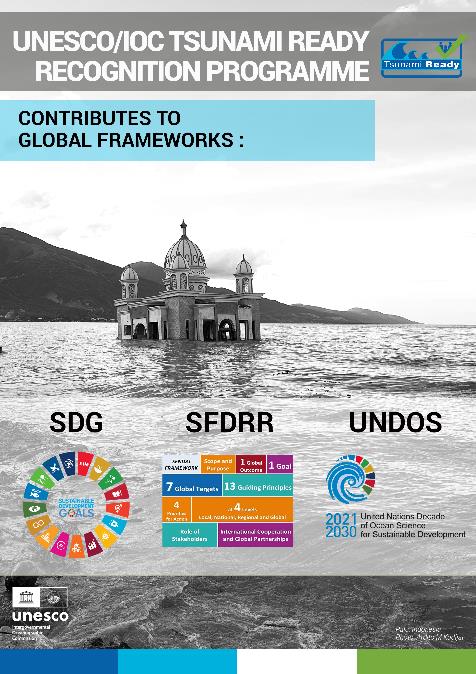 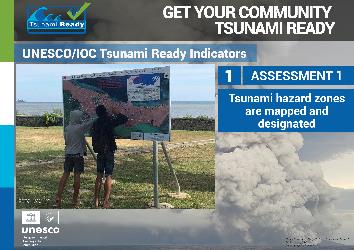 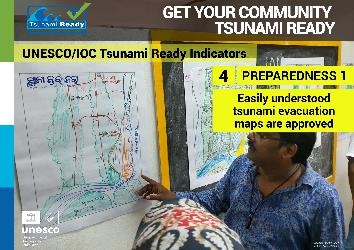 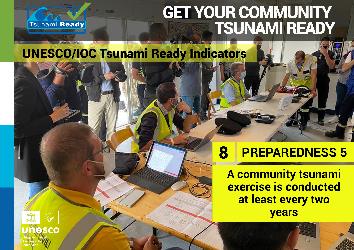 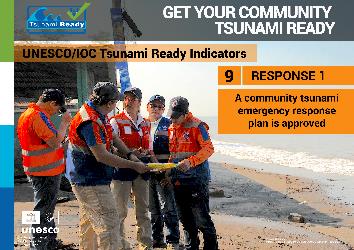 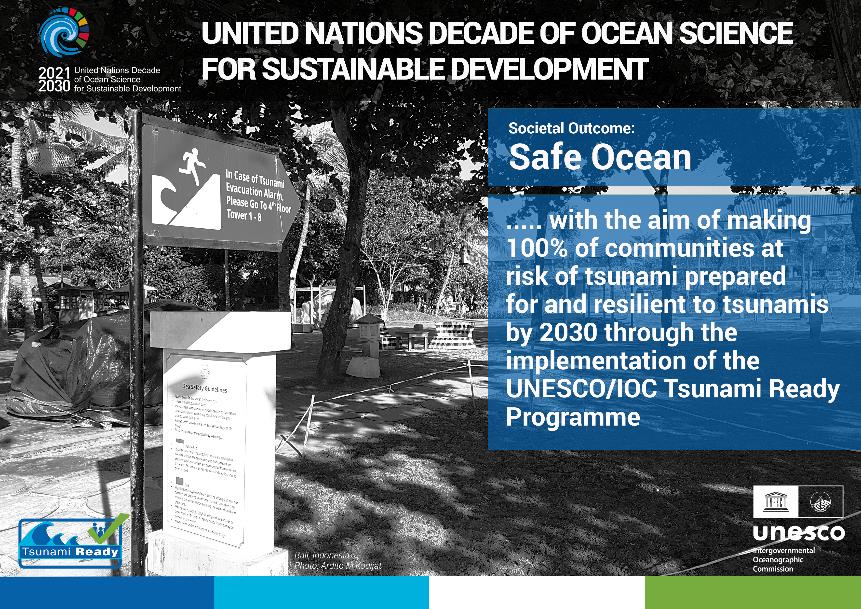 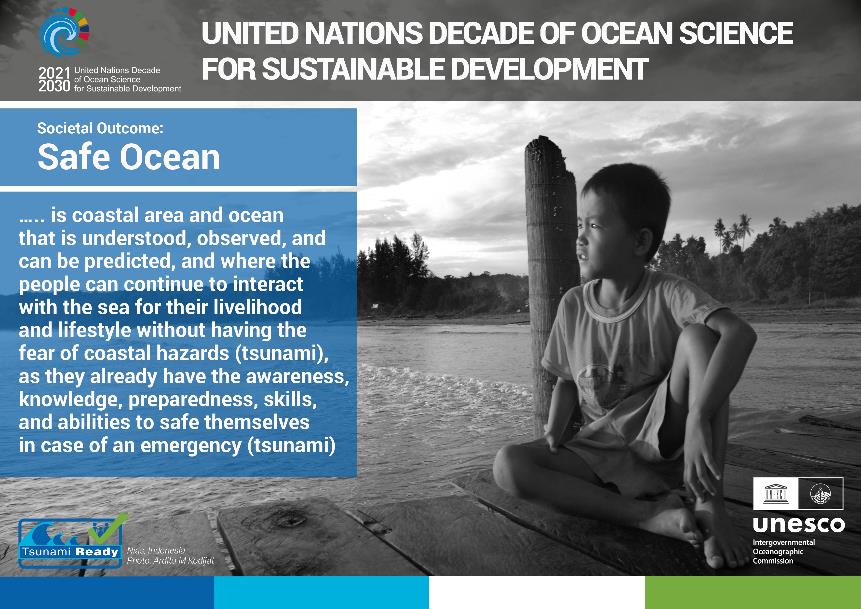 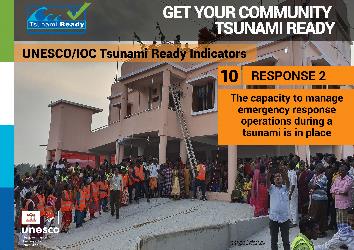 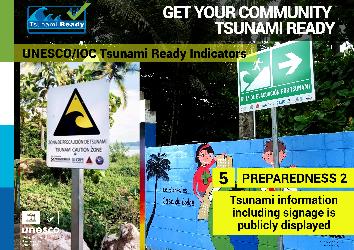 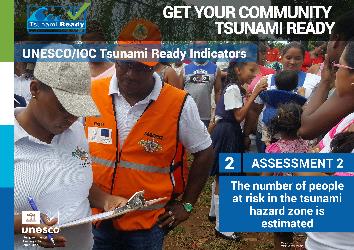 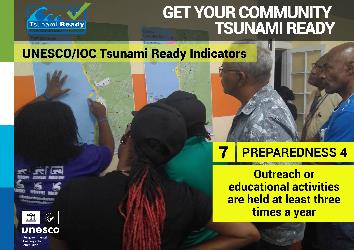 21 E-Posters Tsunami Ready
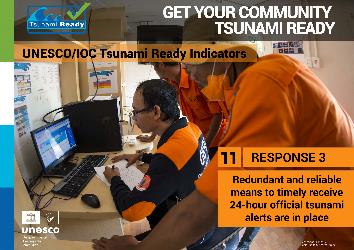 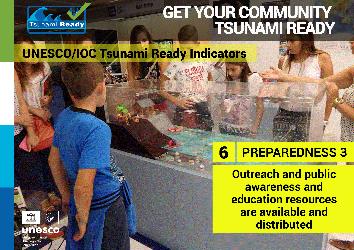 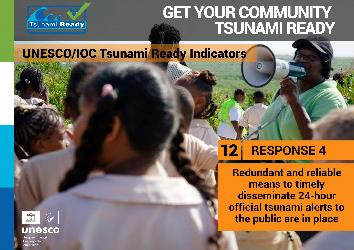 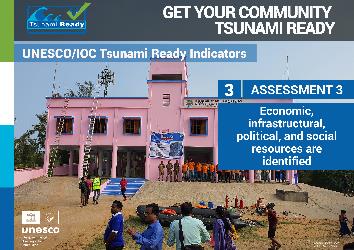 Tsunami Ready Game
5
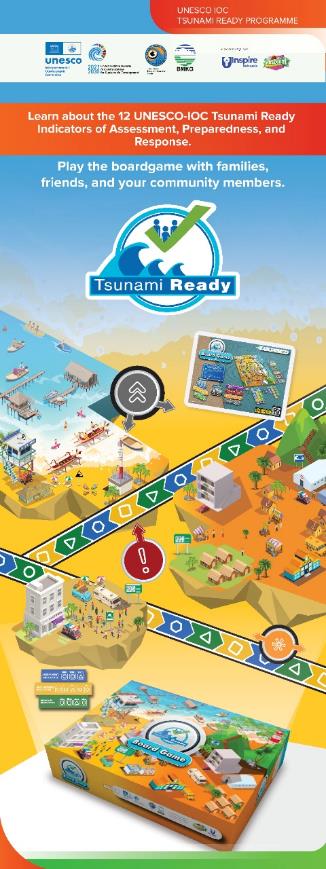 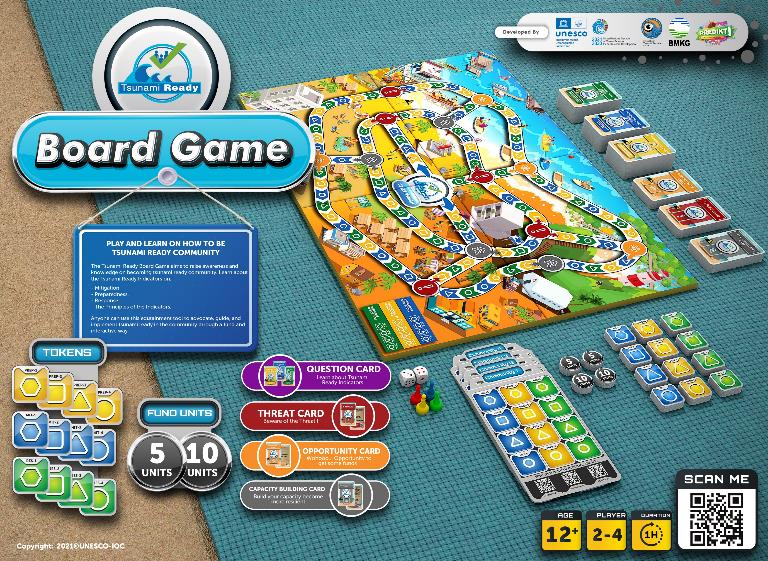 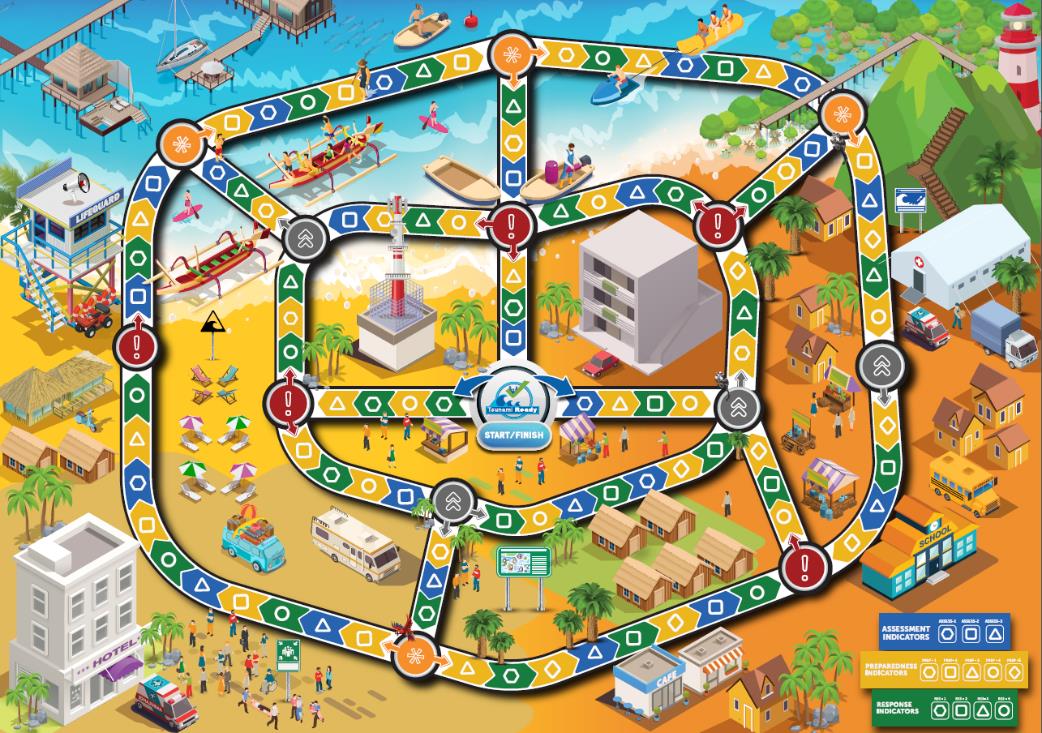 Could be played in different levels
Beginner (+ 1 hour)
Middle (+ 2 hours)
Advanced (> 2 hours)
Cards 375 (+ 300 questions, 75 instructions)
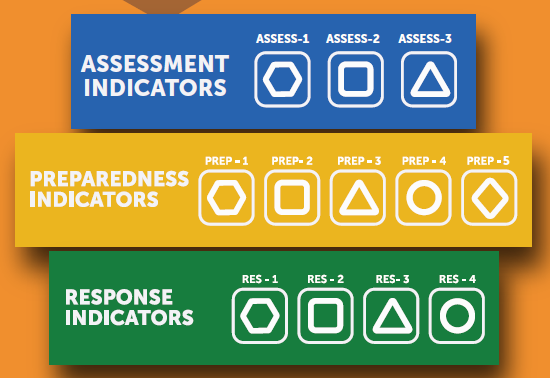 To introduce the 12 Tsunami Ready Indicators to the stakeholders 
(12 + years)
Tsunami Ready Videos
6
Story line:
Following the journey of Azam, Azizah, and Adam in building their Village “Nami” to be a Tsunami Ready Community based on UNESCO-IOC Tsunami Ready Indicators
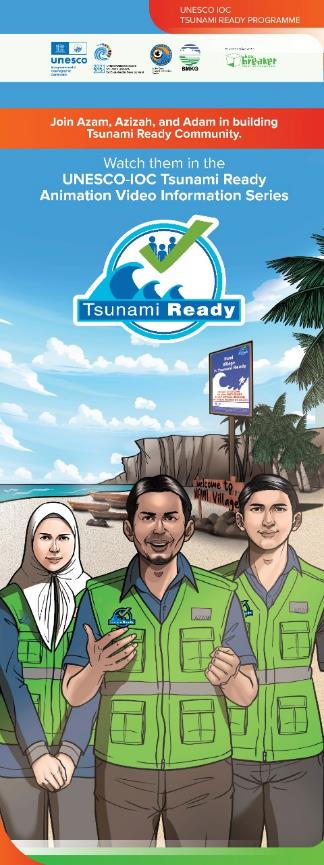 Video 1: Tsunami Ready (an introduction) + 7:10 minutes   
Video 2: Tsunami Hazard for Tsunami Ready Community + 8:02 minutes  
Video 3: Knowing people at risk of tsunami + 4:48 minutes 
Video 4: Resource and capacity for Tsunami Ready Community + 6:57 minutes  
Video 5: Public Tsunami Information in Community + 5:32 minutes 
Video 6: Tsunami Evacuation Map for the community + 5:15 minutes  
Video 7: Public Awareness and Education Resources + 5:07 minutes 
Video 8: Outreach Activities in Tsunami Ready Community + 4:39 minutes 
Video 9: Community Tsunami Exercise + 6:49 minutes  
Video 10: Community Tsunami Emergency Operation Plan + 5:28 minutes  
Video 11: Building Capacity in community for Emergency Response + 7:50 minutes  
Video 12: Linking the Community to the Tsunami Warning Chain + 4:40 minutes  
Video 13: Providing warning to the community + 5:27 minutes  
Video 14: Getting Tsunami Ready Recognition + 6:50 minutes
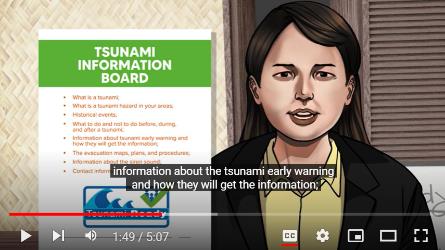 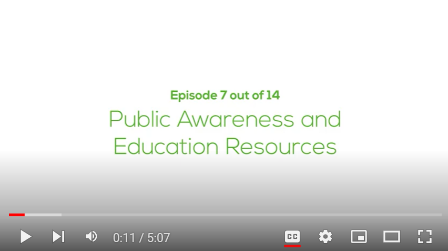 IOTIC YouTube Channel: https://www.youtube.com/channel/UCFSPN4dJXOvFrMIkmlQdumQ 
Playlist: https://www.youtube.com/playlist?list=PLDzuUvIHTe3BLFcgDGXOAkwcCdTQ6VngH
Tsunami Ready Online Lecture Series
7
Tsunami Ready Online Lecture Series Recording
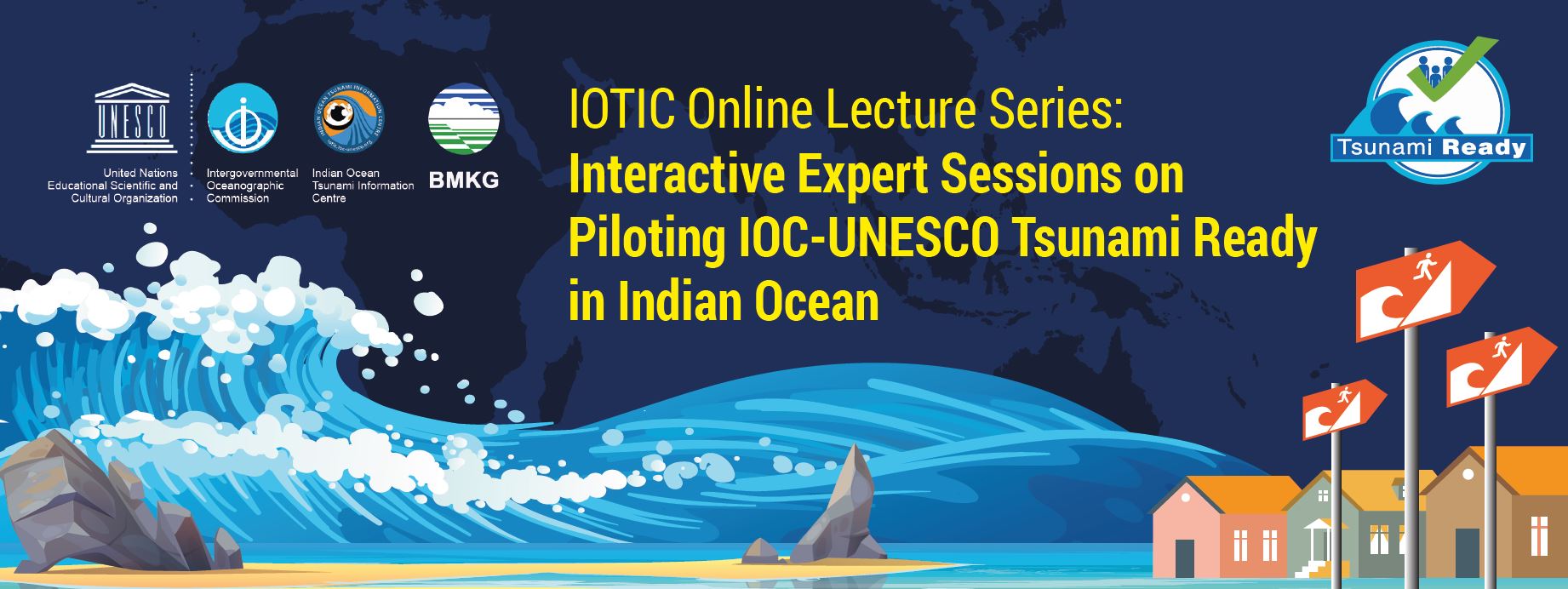 FB IOTIC	: https://www.facebook.com/iotsunami
IG IOTIC	: https://www.instagram.com/iotsunami/
YouTube IOTIC	: https://www.youtube.com/user/iotsunami
Twitter IOTIC	: https://twitter.com/iotsunami
Tsunami Ready Courses (available in 2023/2024)
8
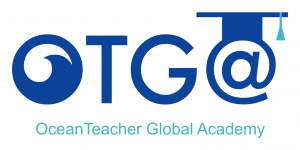 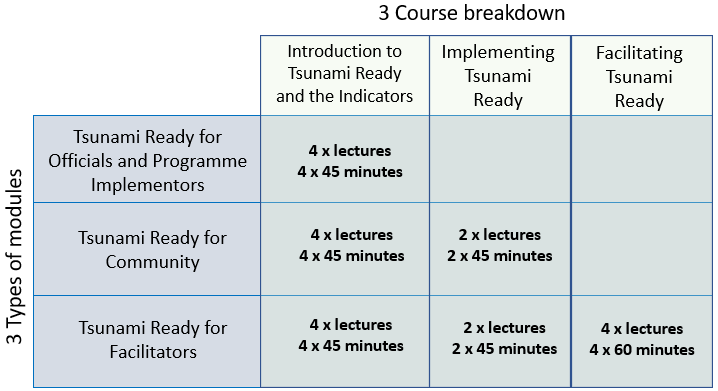 The training is targeted for Government Officials (i.e. from National or Local Disaster Management Offices, National Tsunami Warning Centres, Gov Institutions) and Programme / Project planner and implementor (Donors, Funding agencies), etc.
Module 1
Tsunami Ready for Officials and Programme Implementors
(1 Course)
The training is targeted for Community leaders, Non-Governmental Organizations (NGOs), Civil Society Organizations (CSOs), Academics and Scientists, Community members, Private, Business, etc.
Module 2
Tsunami Ready for Community
(2 Courses)
The training is targeted for Disaster Risk Reduction Facilitators for Disaster risk reduction workers and volunteers who are interested in assisting the community in capacity building for tsunami preparedness, etc.
Course 1 
Introduction to Tsunami Ready
& the Indicators
Module 3
Tsunami Ready for Facilitators
(3 Courses)
What is Tsunami Ready
Why is it important
What is the benefit of  implementing TR
What are the indicators
Why are these indicators
Course 2 Implementing Tsunami Ready
What do community do to start to implement TR
Who are the stakeholder and the technical organization
How to approach the organizations
Course 3 Facilitating Tsunami Ready
What does each of these indicator means and the relation of each indicators
How to work on each of the Indicators
Tsunami Ready Supports
Tsunami Information Centers
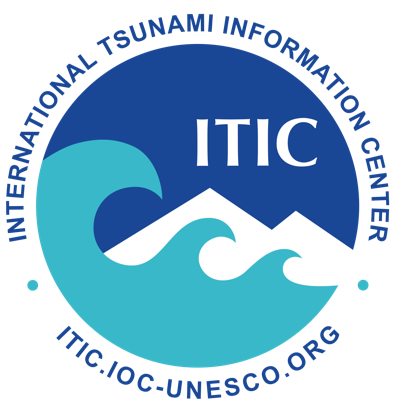 PTWS - ITIC 
USA NOAA – IOC Partnership 1965
Chile SHOA Associate Director 1998
NEAMTWS - NEAMTIC
EC DG ECHO
France, Greece, Italy, Portugal  2011-13
TIC to advocate, facilitate, guide, and support the member states in the Tsunami Ready Implementation through trainings, workshops, or capacity building as needed (regional and/or national).
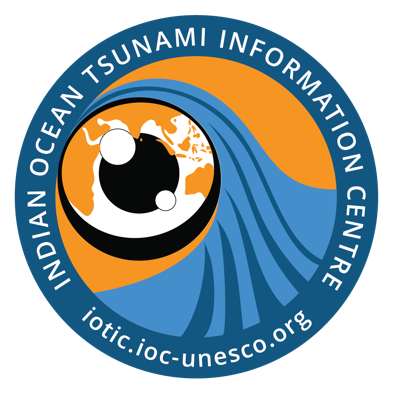 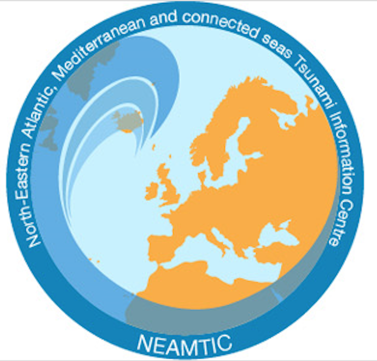 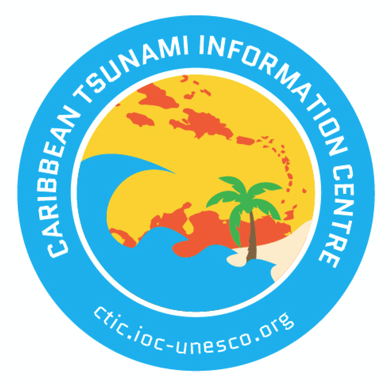 IOTWMS- IOTIC
Indonesia BMKG – IOC Partnership 2012 (formerly JTIC since 2006)
CARIBE-EWS - CARIBETIC 
Barbados– IOC Partnership 2015 
(approved 2007)
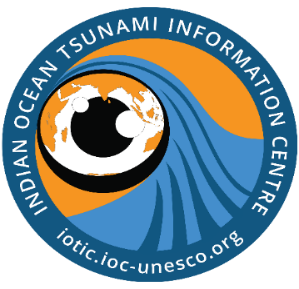 Please follow us on:
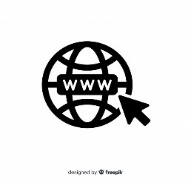 iotic.ioc-unesco.org
www.iotsunami.org
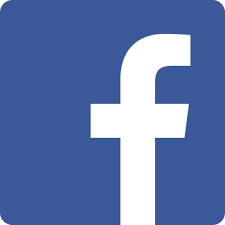 facebook.com/iotsunami
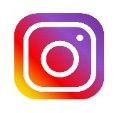 iotsunami
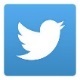 @iotsunami
Ardito Kodijat
a.kodijat@unesco.org
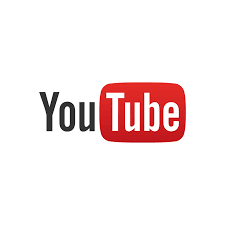 youtube.com/iotsunami
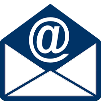 iotic@unesco.org
IOC/UNESCO Indian Ocean Tsunami Information Centre
IOTIC-BMKG Programme Office
UNESCO Office Jakarta